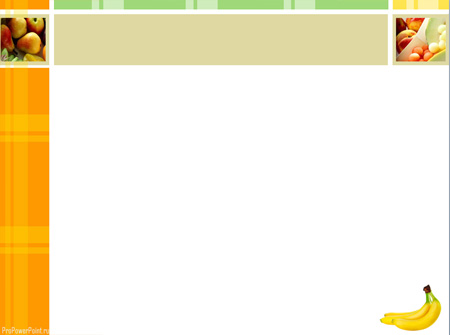 М.М.Безруких, А.Г.Макеева, Т.А.Филиппова
Разговор о здоровье и правильном питании
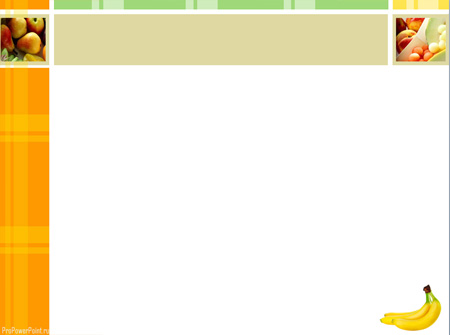 Цель программы – формирование культуры здорового образа жизни с выделением главного компонента – культуры питания
Формировать представления о влиянии питания на здоровье.	

Воспитывать  культуру здоровья, гигиенические привычки и навыки культурного поведения. 

 Развивать навыки правильного питания как составной  части сохранения и укрепления здоровья, выработка способности разделять продукты питания на более и менее полезные.
Задачи:
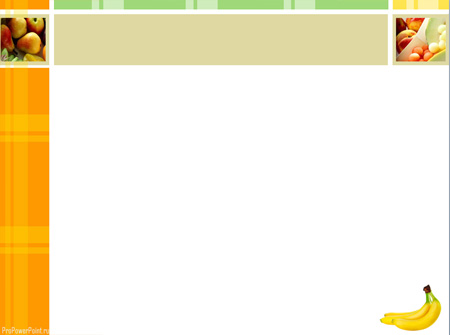 Основная форма организации образовательной деятельности - игра
Виды игр:
сюжетно – ролевые игры;
дидактические игры;
динамические игры;
игры – соревнования;
игры – обсуждения;
игры с пословицами;
игры – викторины;
игры – конкурсы.
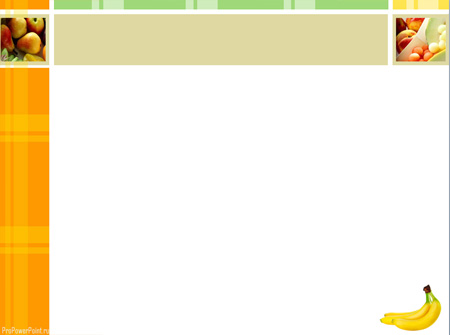 Программа «Разговор о правильном питании» направлена  на достижение  следующих результатов:
дети  смогут ориентироваться в ассортименте наиболее типичных продуктов питания, сознательно выбирая наиболее полезные;
дети смогут оценивать себя (рацион, режим питания, режим дня) с точки зрения соответствия требованиям здорового образа жизни;
дети смогут планировать свой режим дня, учитывая важность физической активности, соблюдения гигиенических правил и норм.
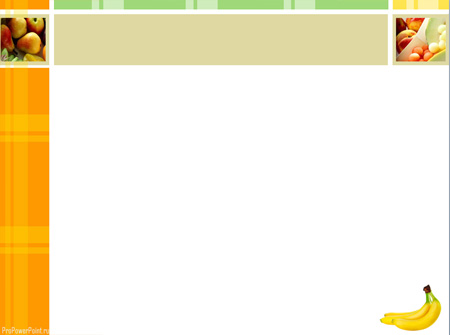 М.М.Безруких, А.Г.Макеева, Т.А.Филиппова
Разговор о здоровье 
и правильном питании




www.prav-pit.ru